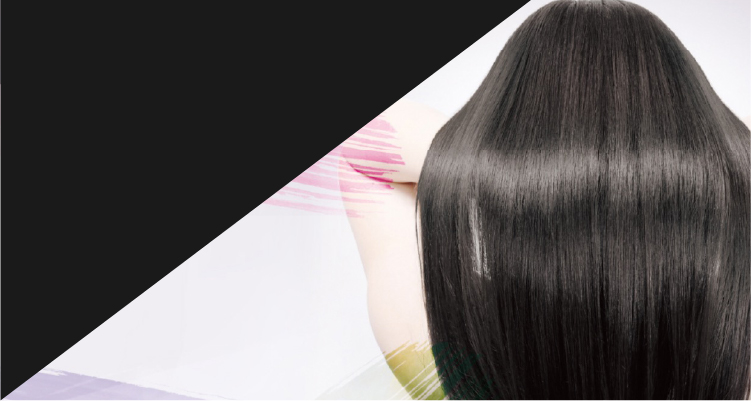 Hair  Glee
最先端の毛髪研究によって
生まれた髪質改善 酸熱トリートメント
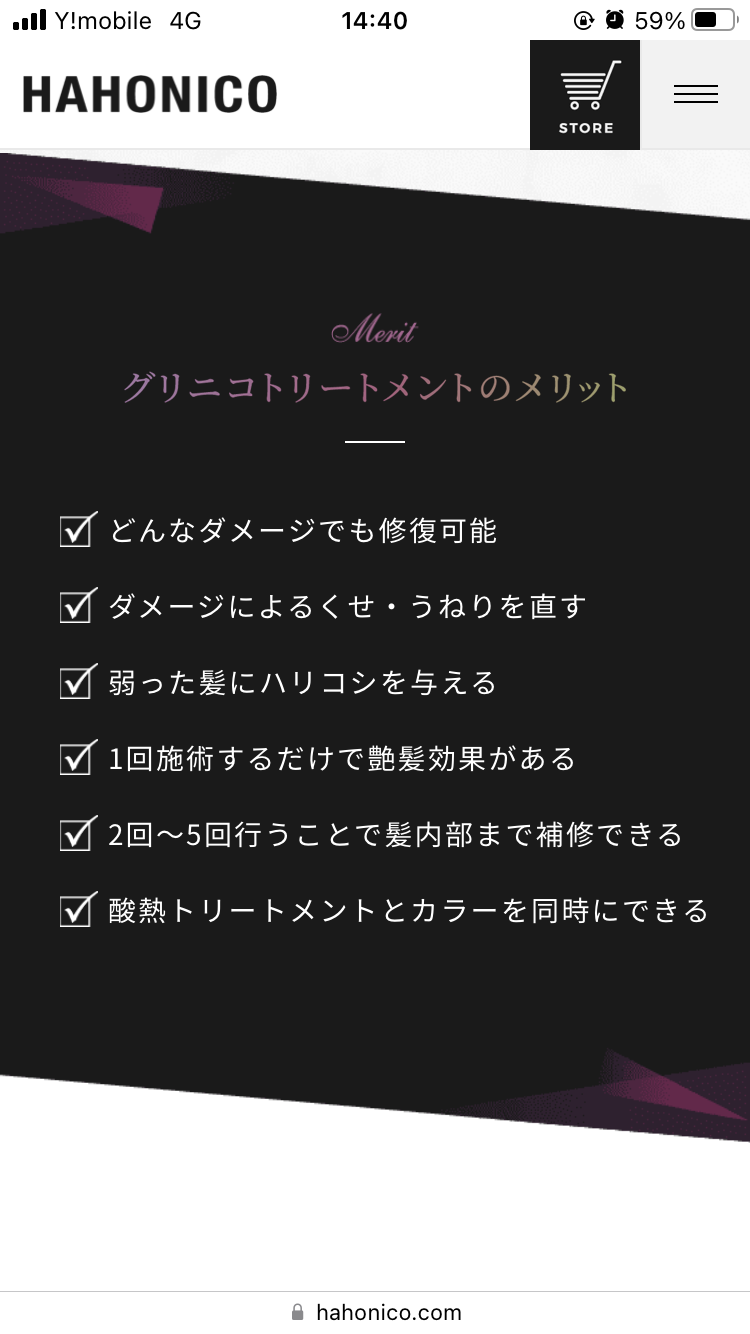 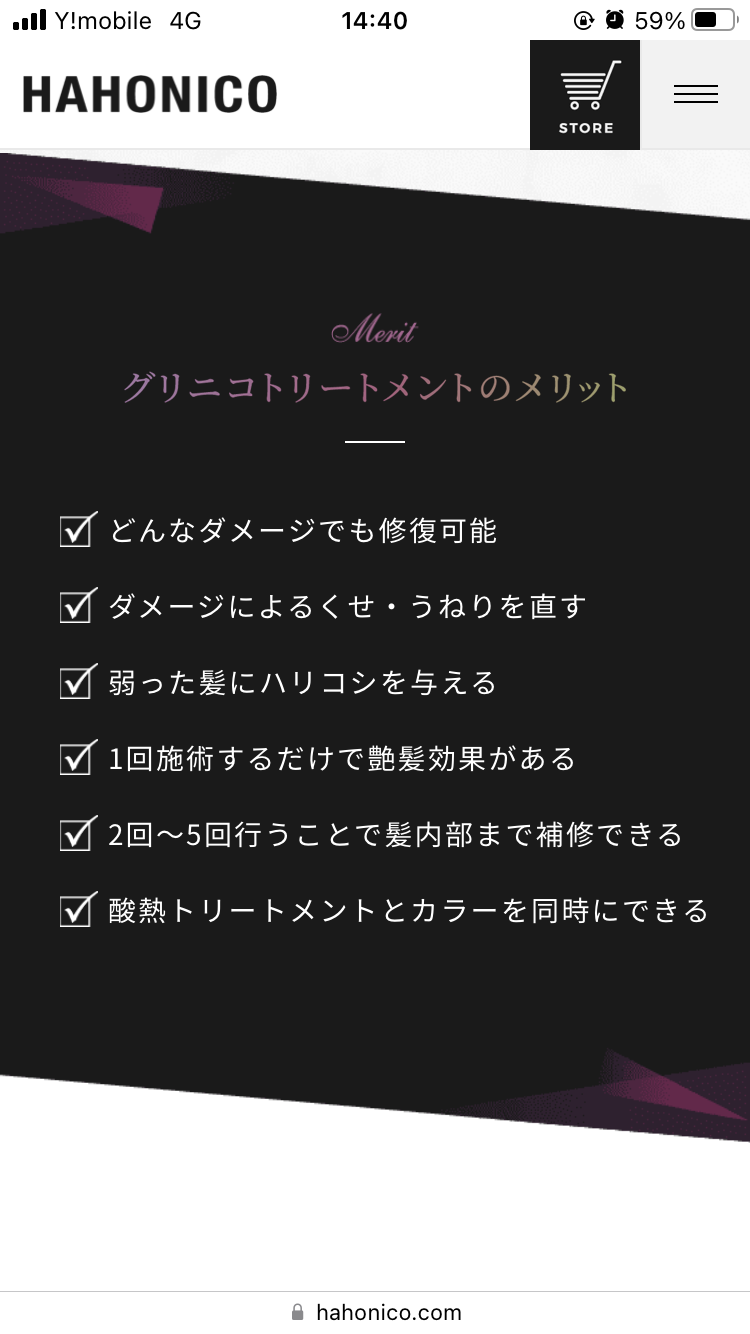 従来のトリートメントを超えた
「髪のベースづくり」を実現し「理想の髪へ」と導く